TUTOR TIME (days will vary with year group)
WELLBEING THEMES:
CONNECT
BE ACTIVETAKE NOTICE
KEEP LEARNING
GIVE TO OTHERS
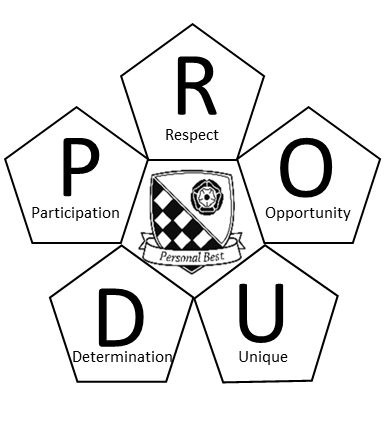